Escuela Normal de Educación Preescolar.
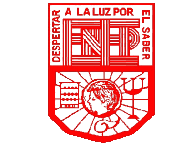 Ingles.
María Elena Meza Aguado.
1 “B”.
Team 2: Whose...? And Possessive adjectives vs. Possessive Pronouns título
Alemán Chávez Mireya, E.
Alvarado Ramírez Karen, S.
Hernández Ramírez Perla, C.
López Corpus Karina, G.
Ramírez Valenzuela Alejandra, A.
Vásquez Rodríguez Karla, A.
Possesive adjectives
possessive adjectives indicate who has (possessor), not what you possess and come from a noun.
My 
Your
His
Her
Its
Our 
your 
Their
Example
This is my book 
Thosee are your glasses 
These are his shoes  
This is her pencil
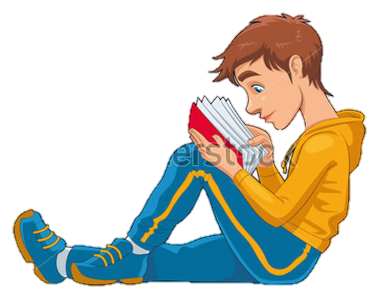 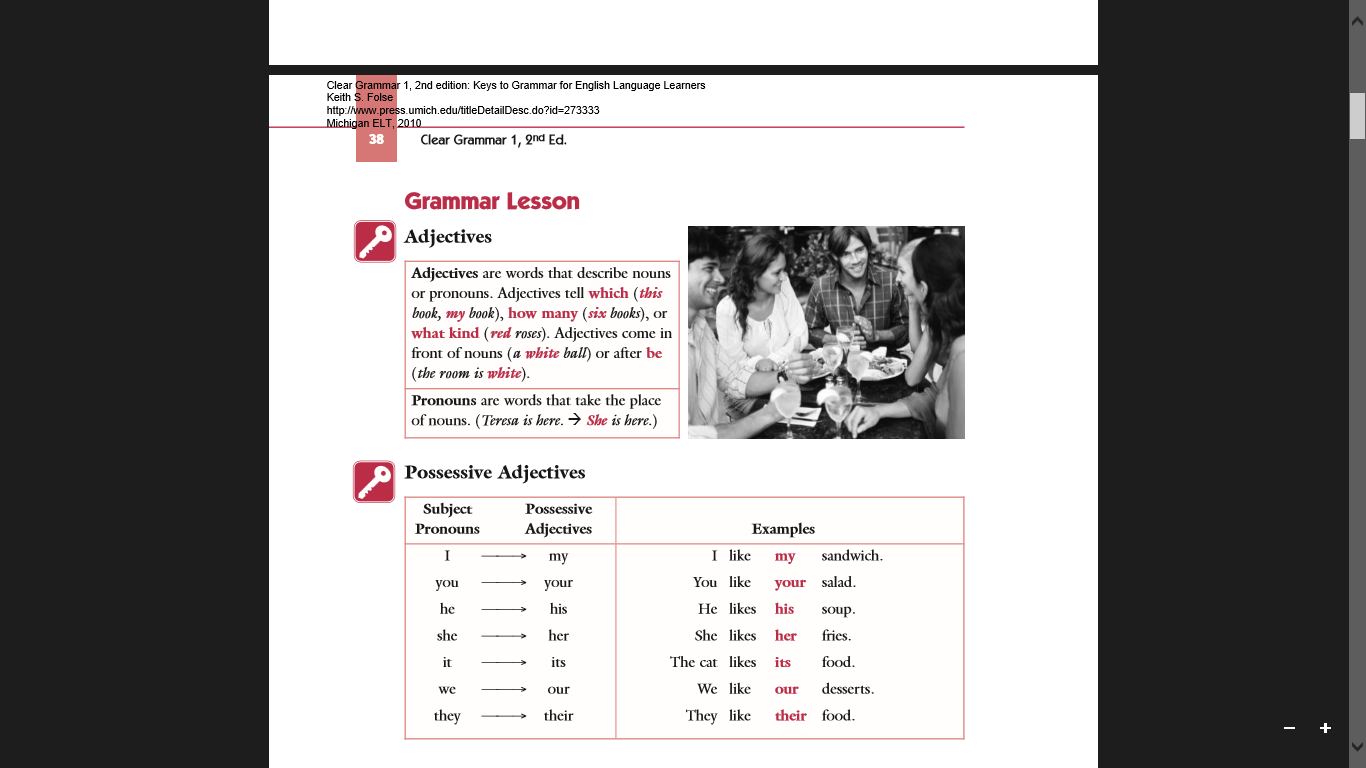 Possesive pronouns
Example 
That TV is mine
This cellphone is your
This house is ours 
That car is their
indicate possession and are invariable
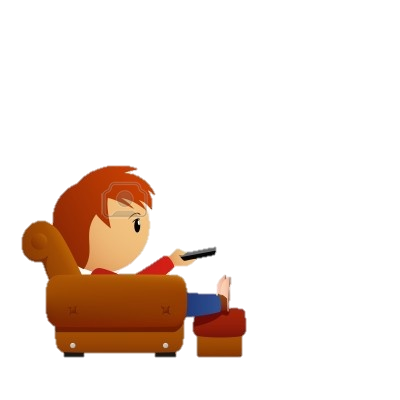 Mine
Yours
His
Hers
Ours
Yours
Theirs
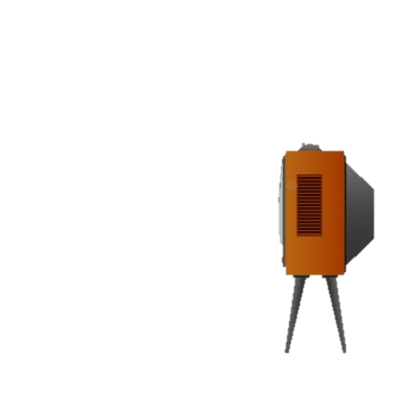 The definite article is usually omitted when the possessive pronoun comes after the verb ser:

El carro grande es mío.The big car is mine.
El carro pequeño es suyo.The small car is hers.
IT'S IS NOT A POSSESSIVE ADJECTIVE AND PRONOUNSThere is no apostrophe in the possessive adjective its.Its has nothing to do with it's, which is a contraction of it is or it has
ExemplePossesive pronouns and adjectives.
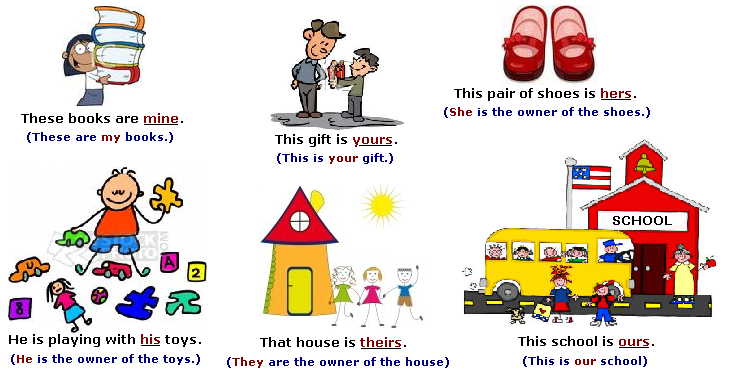 Mi libro es grande.My book is large.
El tuyo es pequeño.Yours is small.
Tu carro es verde.Your car is green.
El mío es rojo.Mine is red
adjectivedescribes a noun
pronountakes the place of a noun